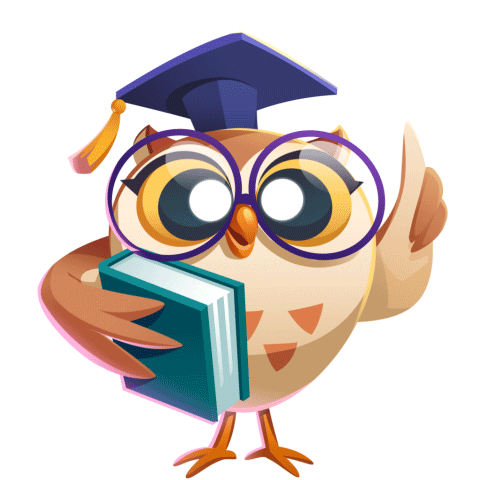 REALIZACIJA KURIKULUMA
ŠKOLSKA GODINA 2021./2022.